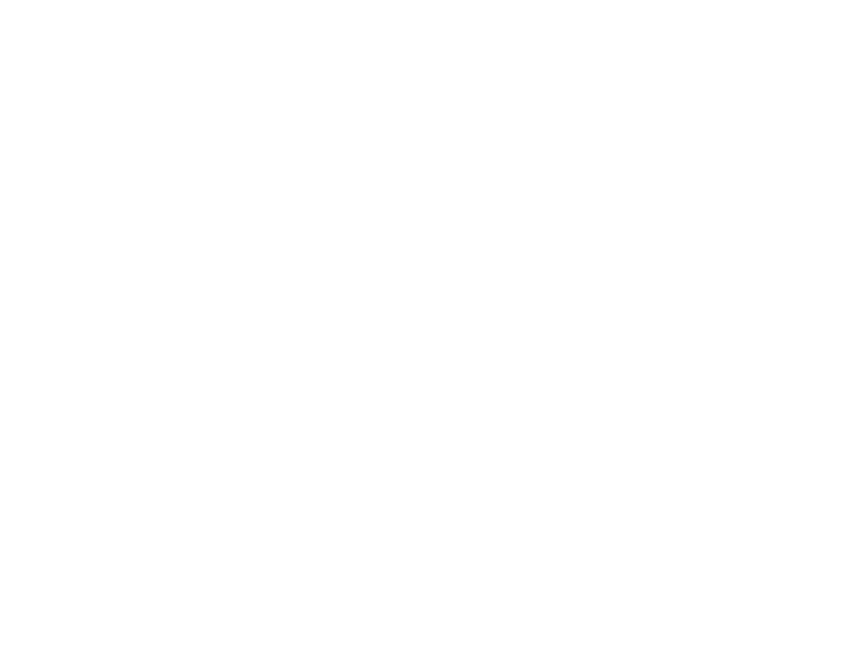 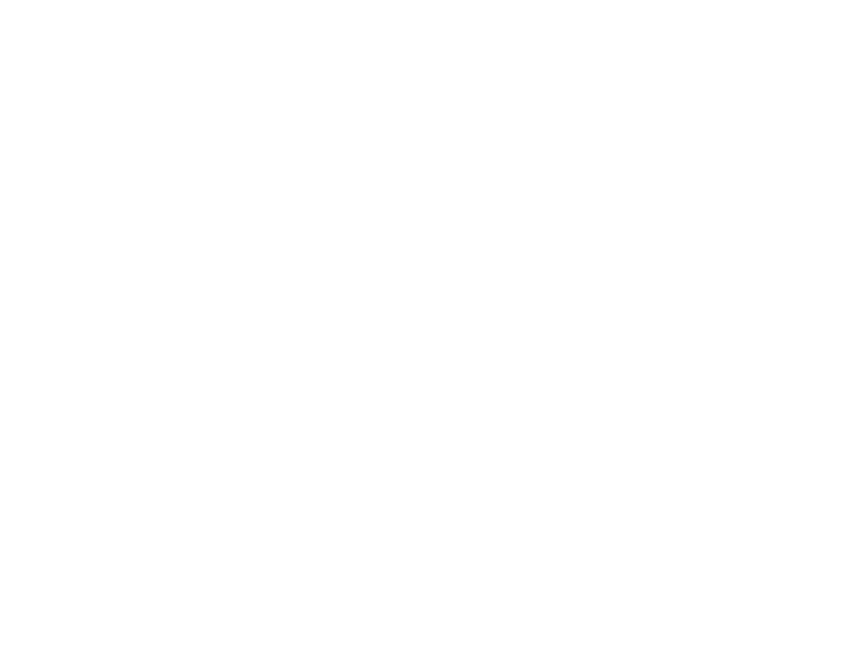 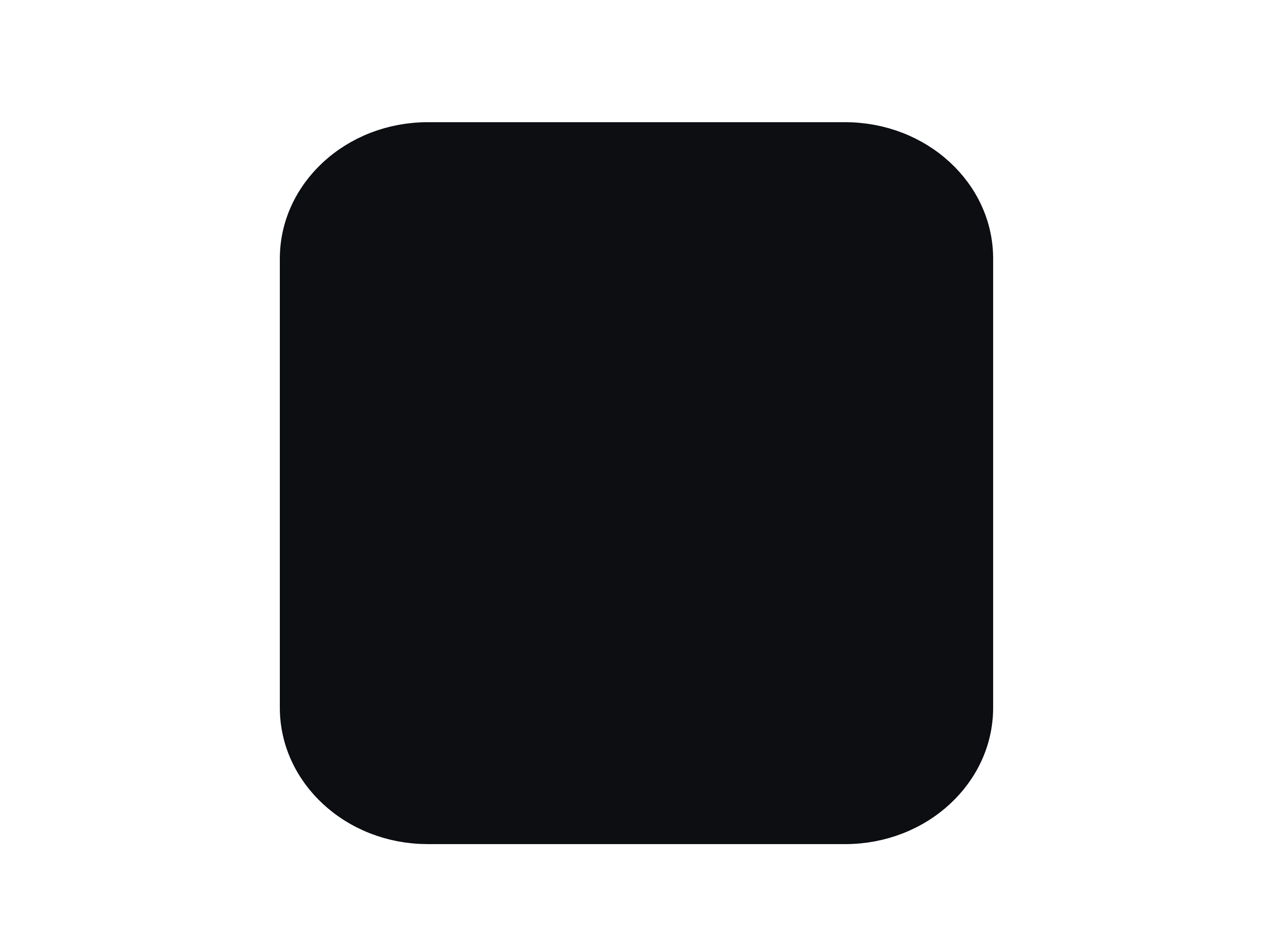 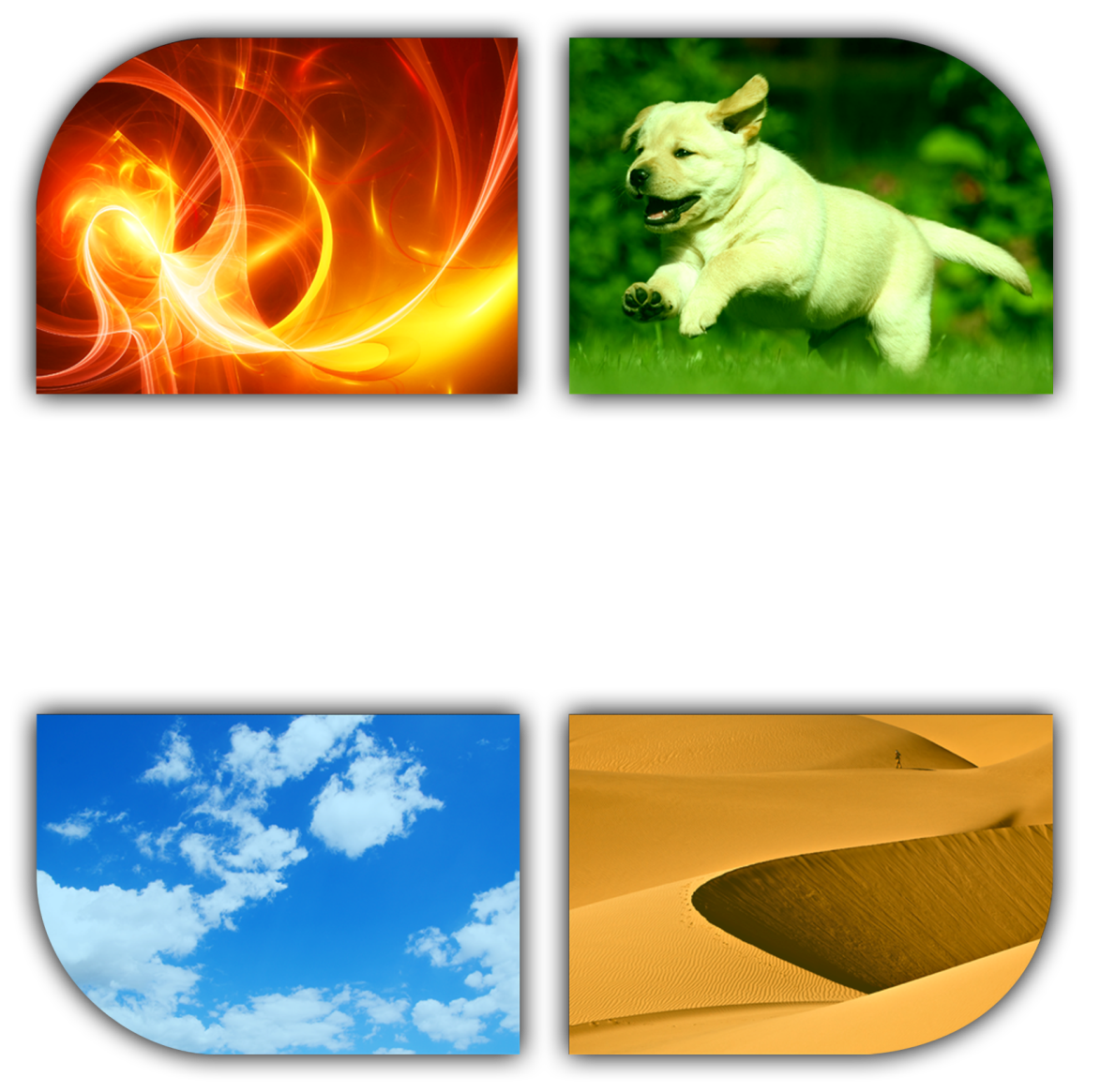 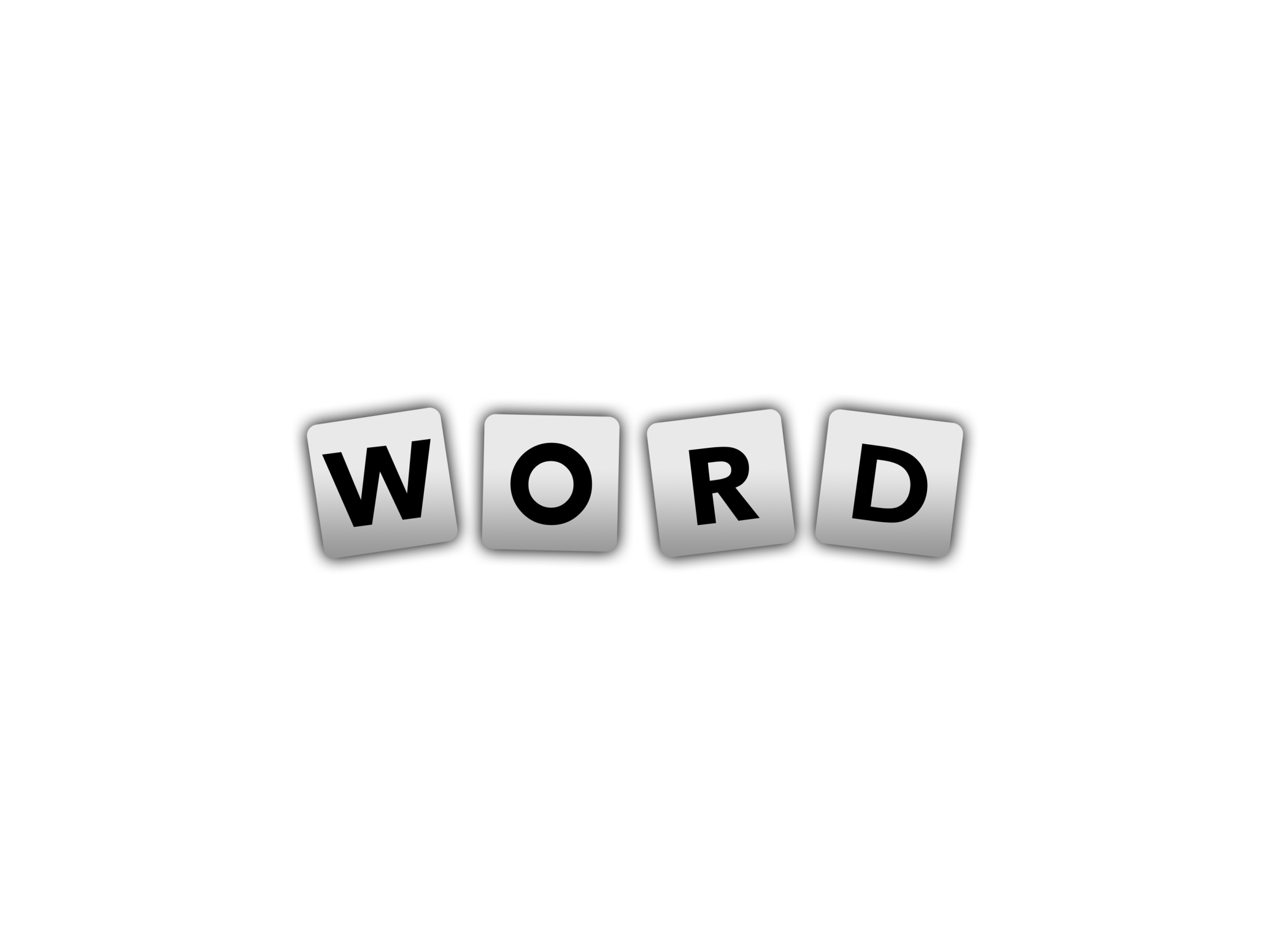 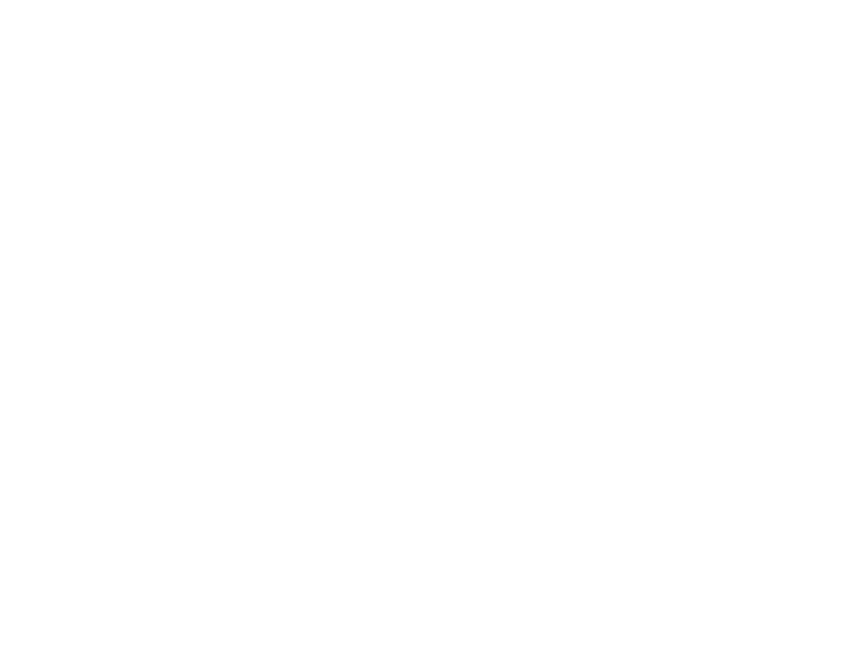 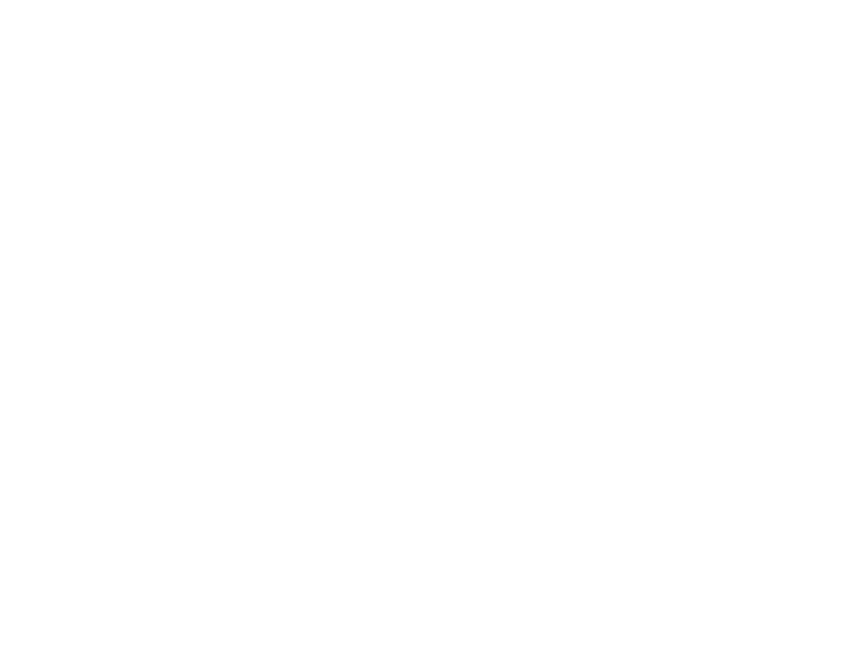 [Speaker Notes: 4 pics 1 word]
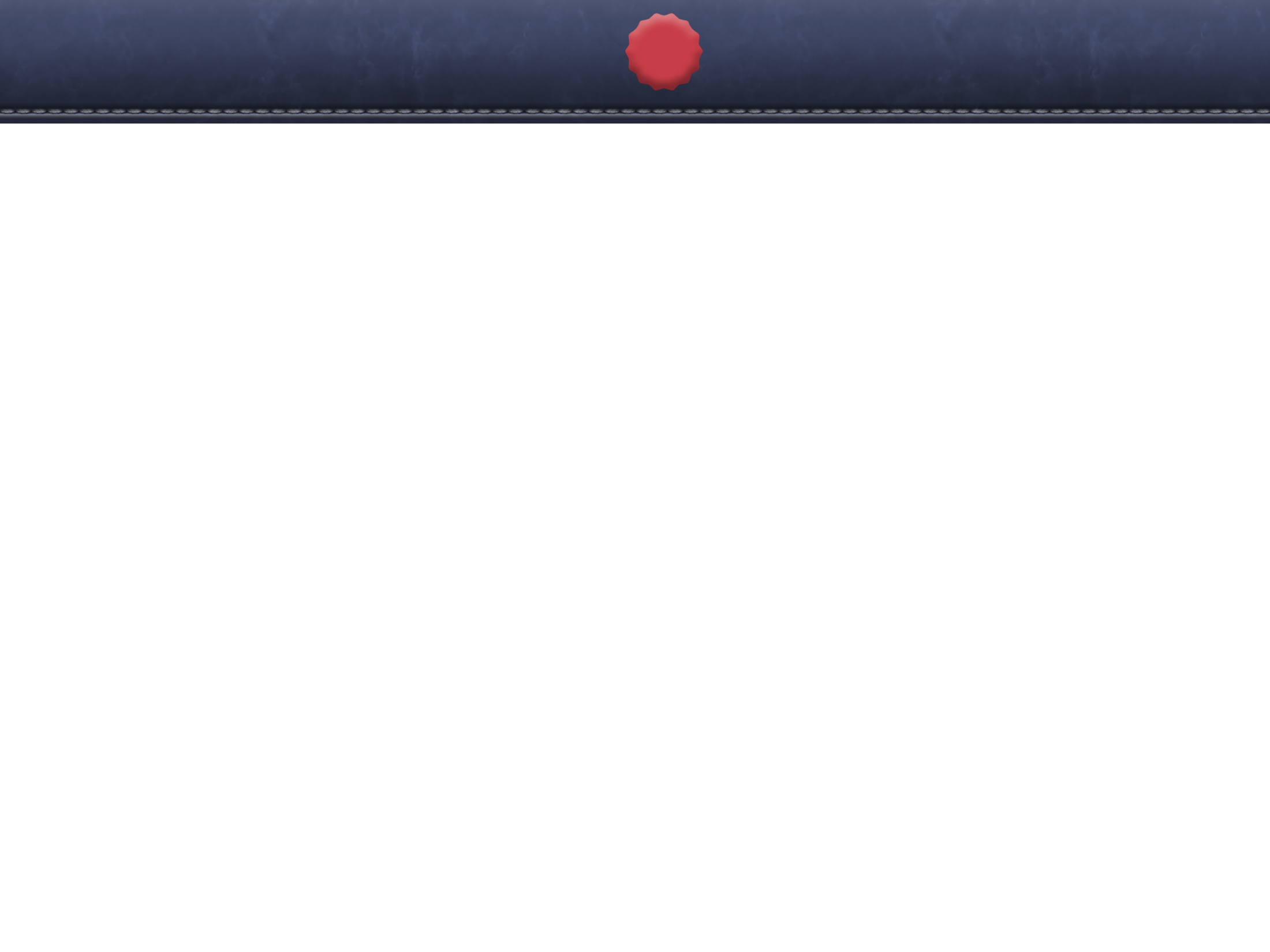 1
Replace Your Images Here 
(PNG works best)
ABC
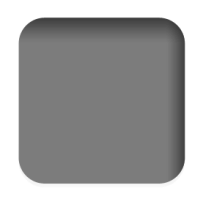 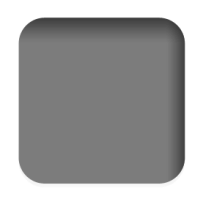 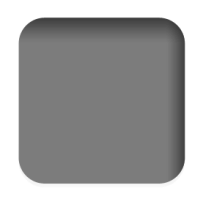 [Speaker Notes: 3-letter word]
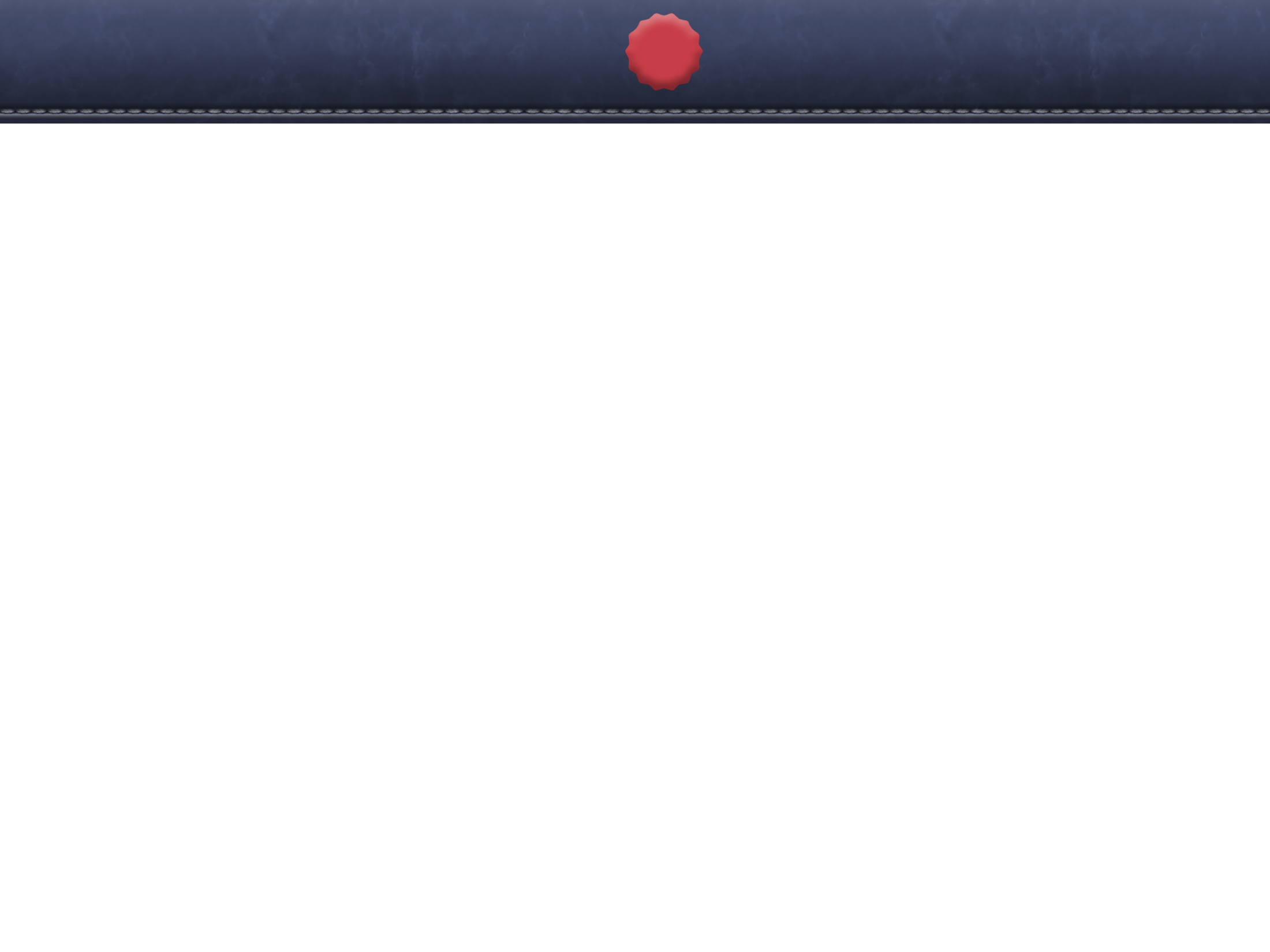 2
Replace Your Images Here 
(PNG works best)
ABCD
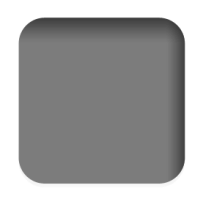 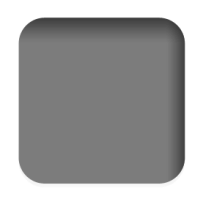 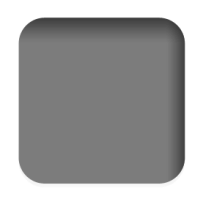 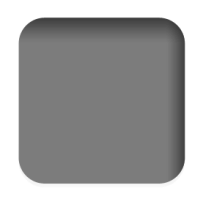 [Speaker Notes: 4-letter word]
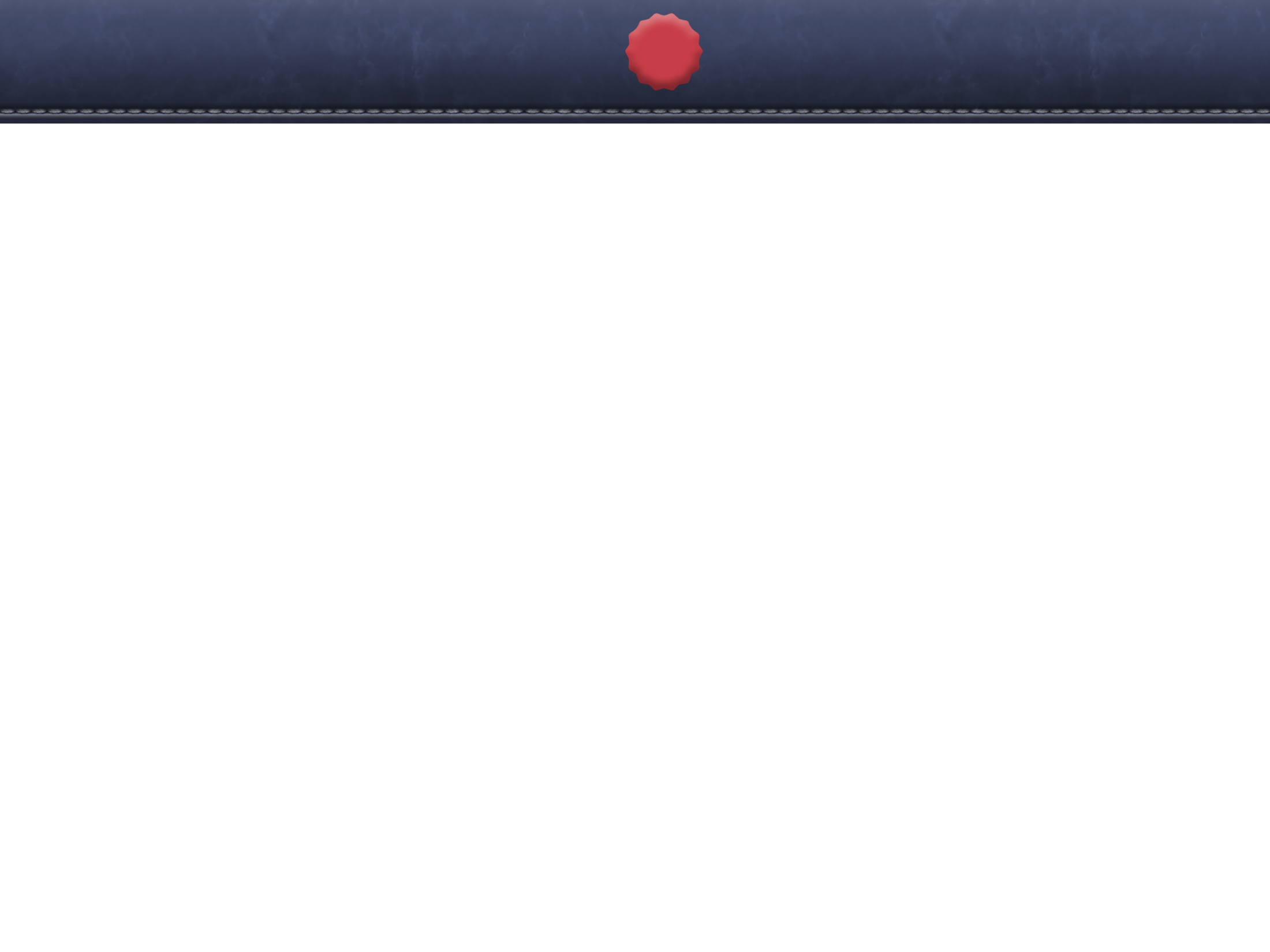 3
Replace Your Images Here 
(PNG works best)
ABCDE
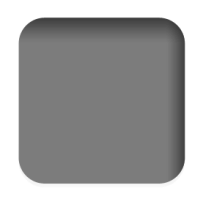 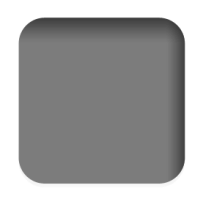 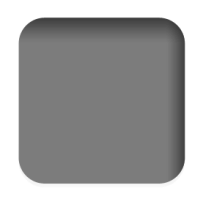 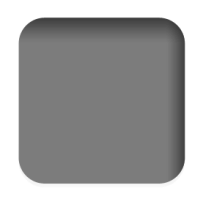 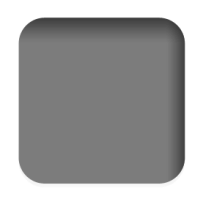 [Speaker Notes: 5-letter word]
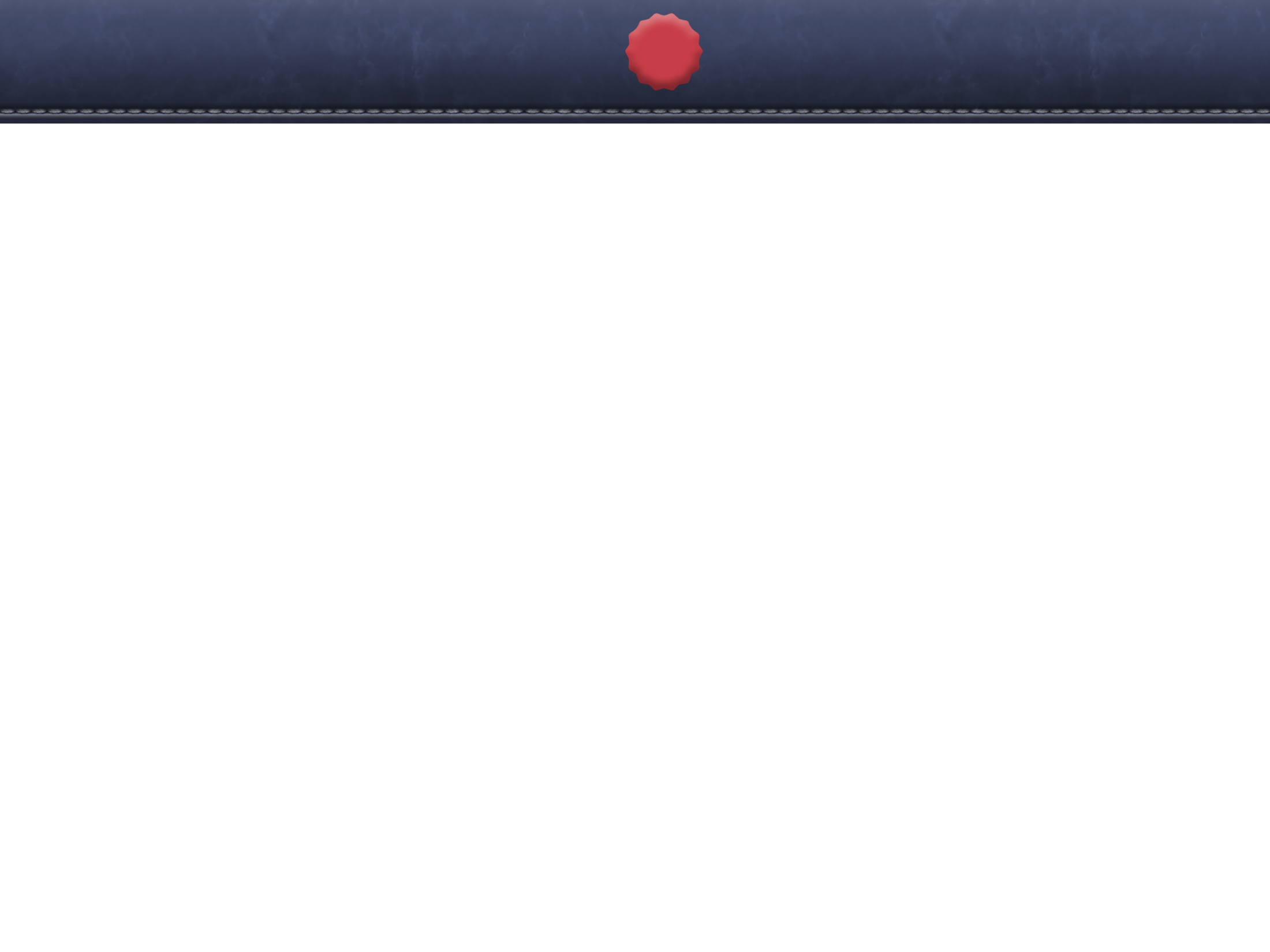 4
Replace Your Images Here 
(PNG works best)
ABCDEF
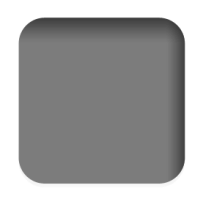 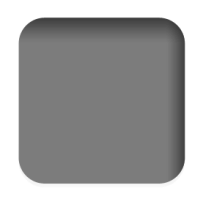 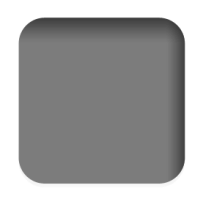 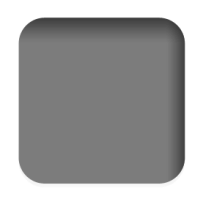 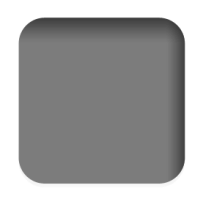 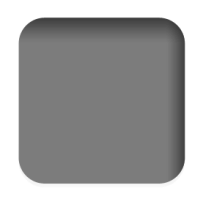 [Speaker Notes: 6-letter word]
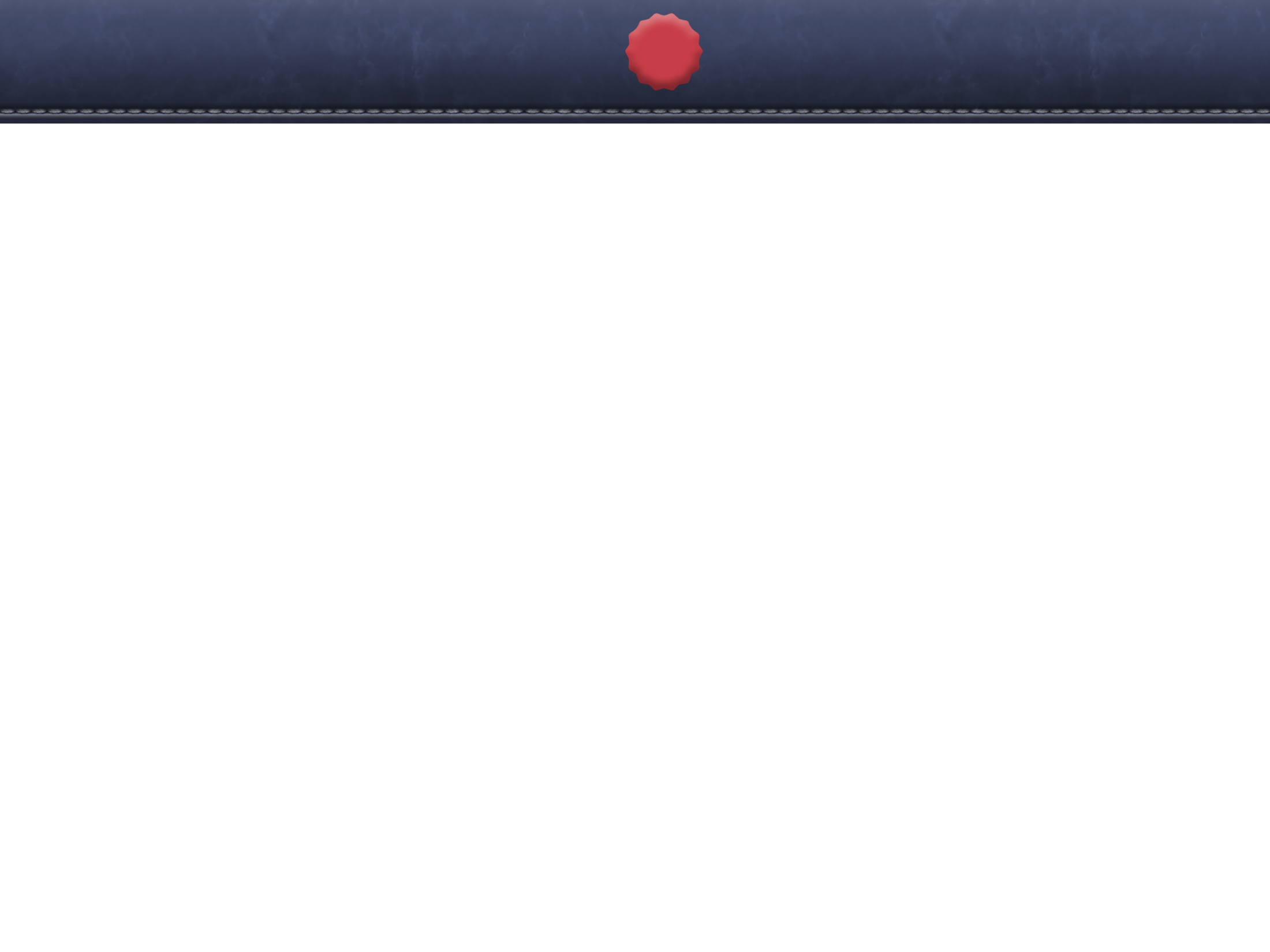 5
Replace Your Images Here 
(PNG works best)
ABCDEFG
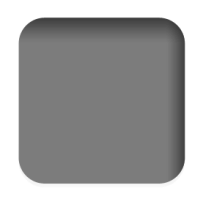 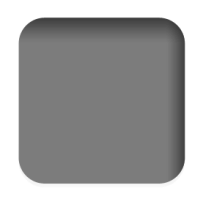 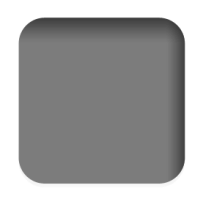 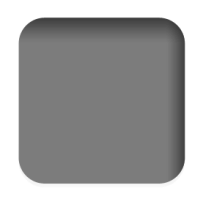 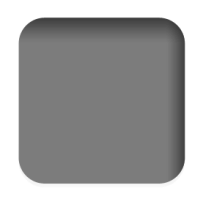 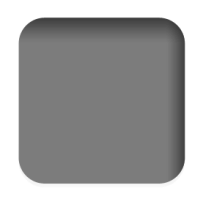 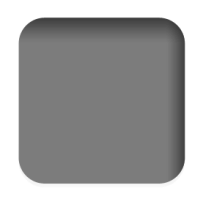 [Speaker Notes: 7-letter word]
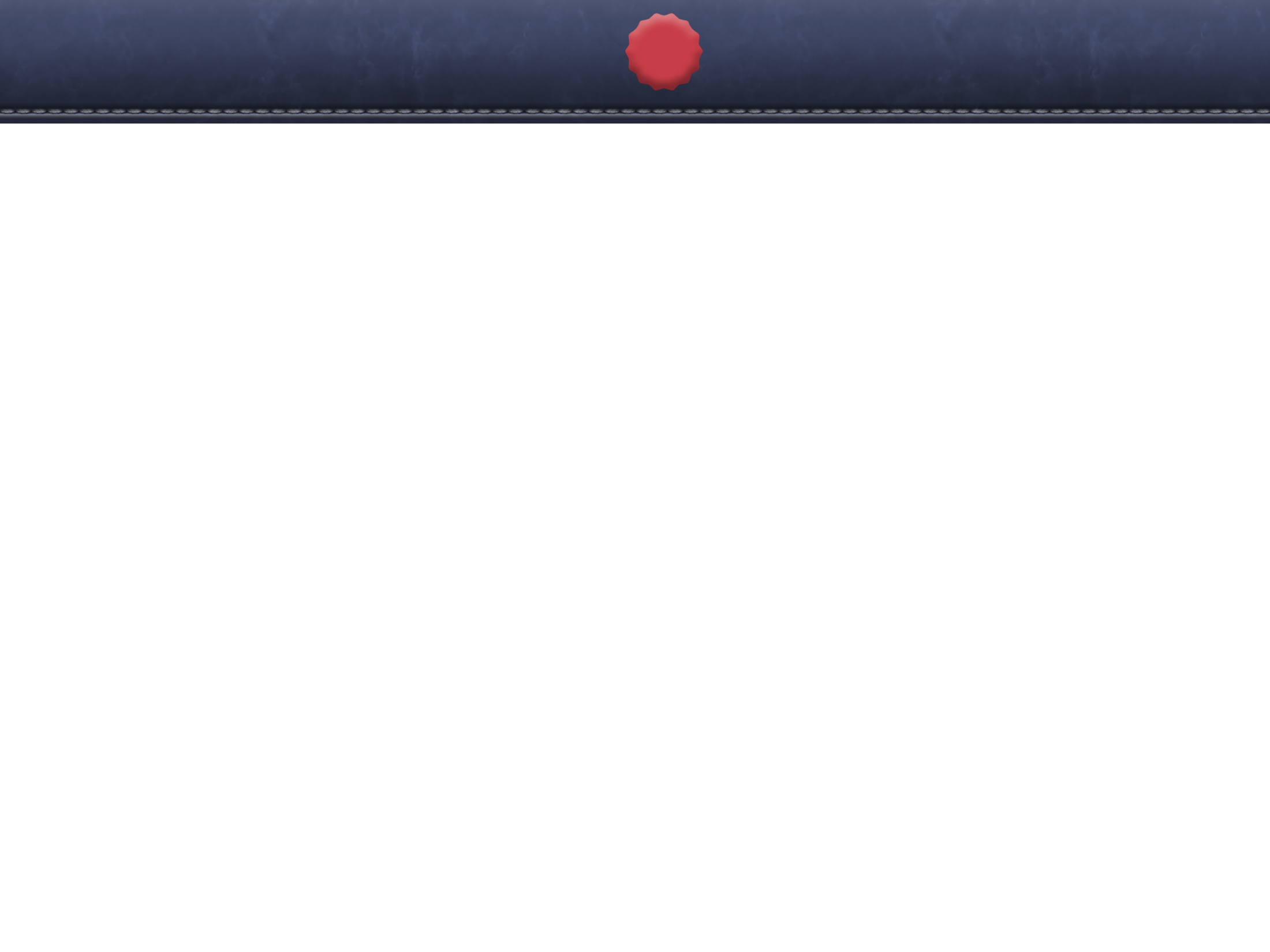 6
Replace Your Images Here 
(PNG works best)
ABCDEFGH
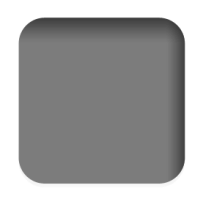 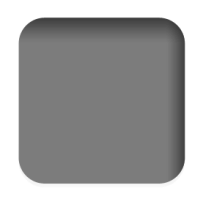 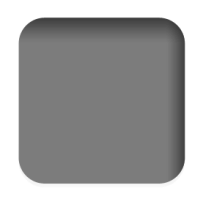 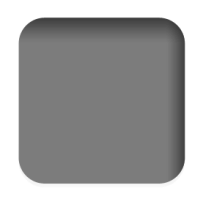 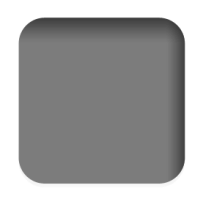 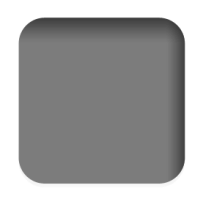 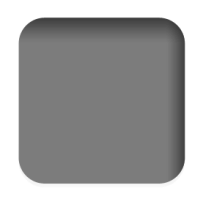 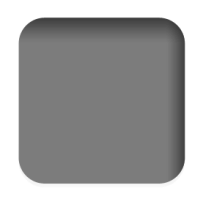 [Speaker Notes: 8-letter word]
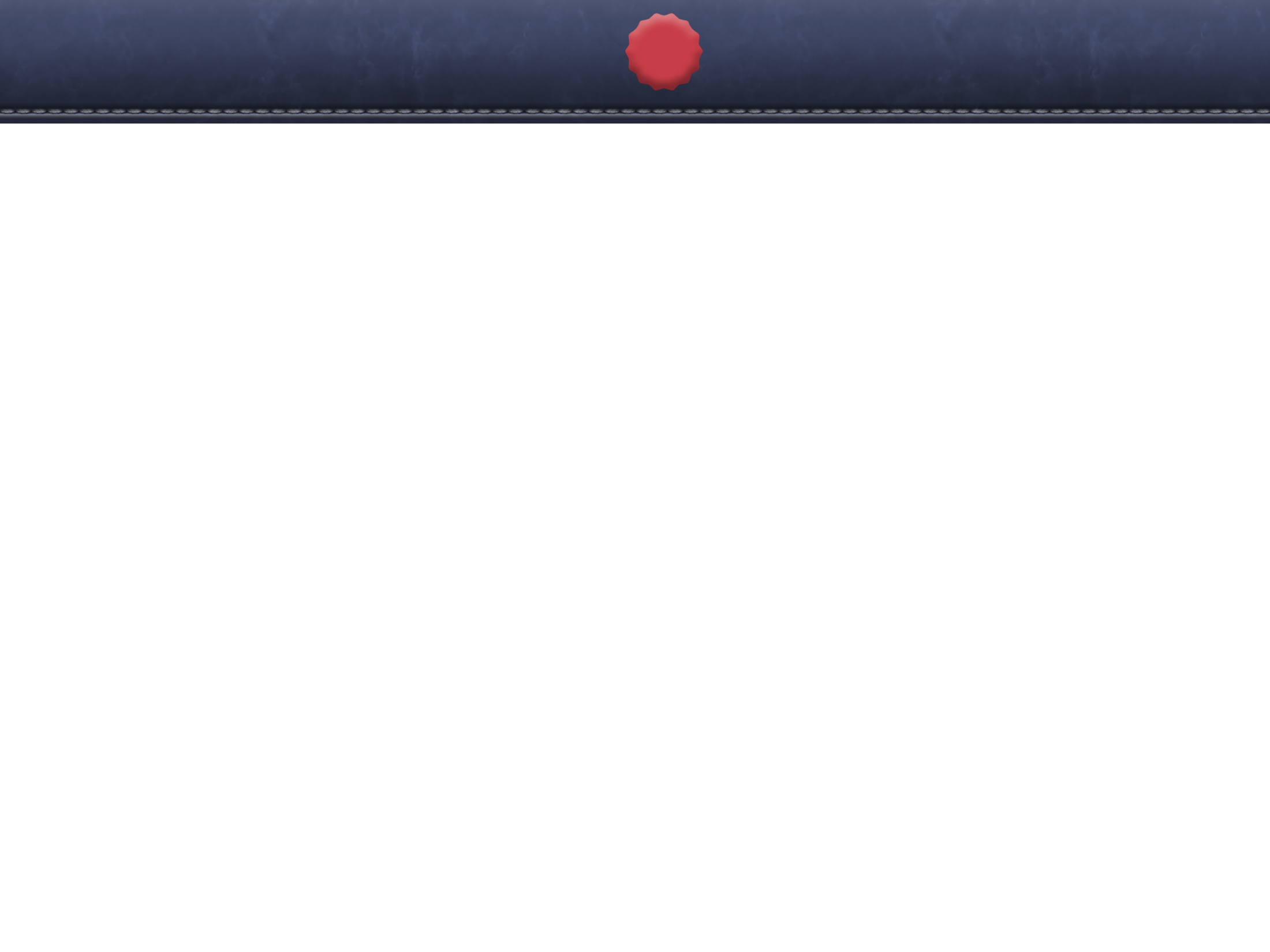 7
Replace Your Images Here 
(PNG works best)
ABCDEFGHI
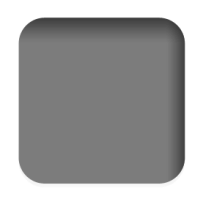 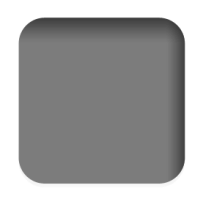 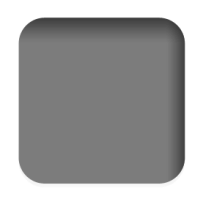 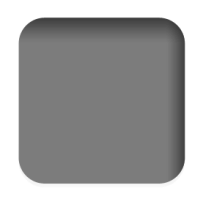 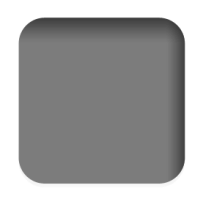 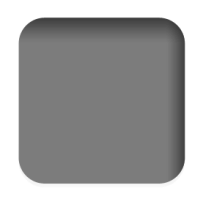 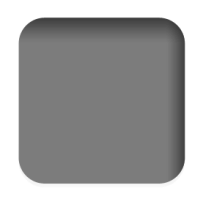 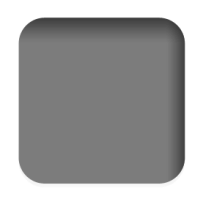 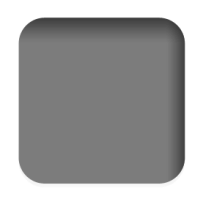 [Speaker Notes: 9-letter word]
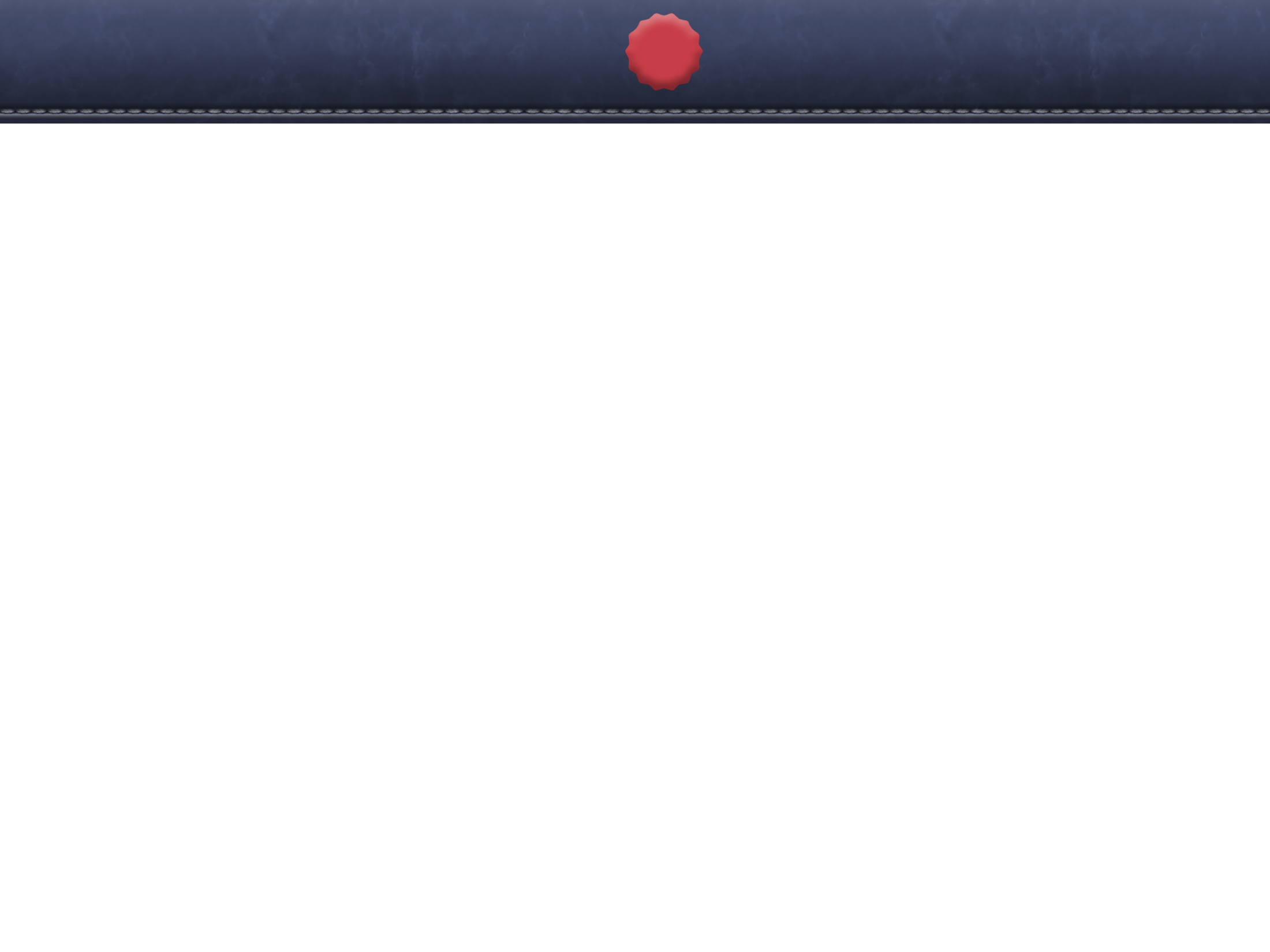 8
Replace Your Images Here 
(PNG works best)
ABCDEFGHIJ
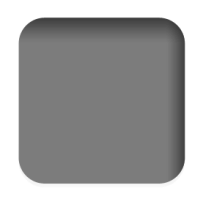 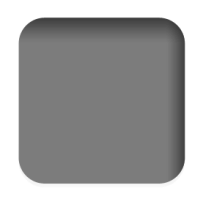 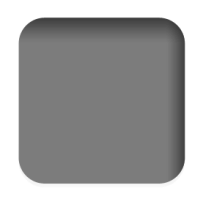 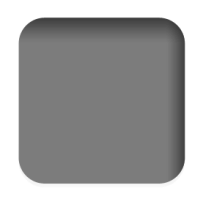 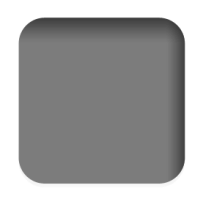 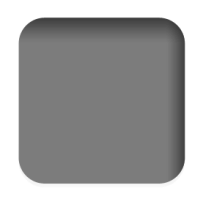 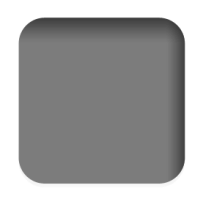 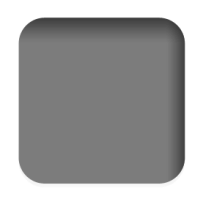 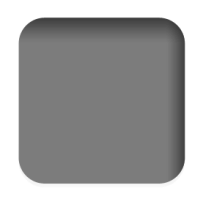 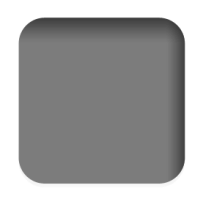 [Speaker Notes: 10-letter word]
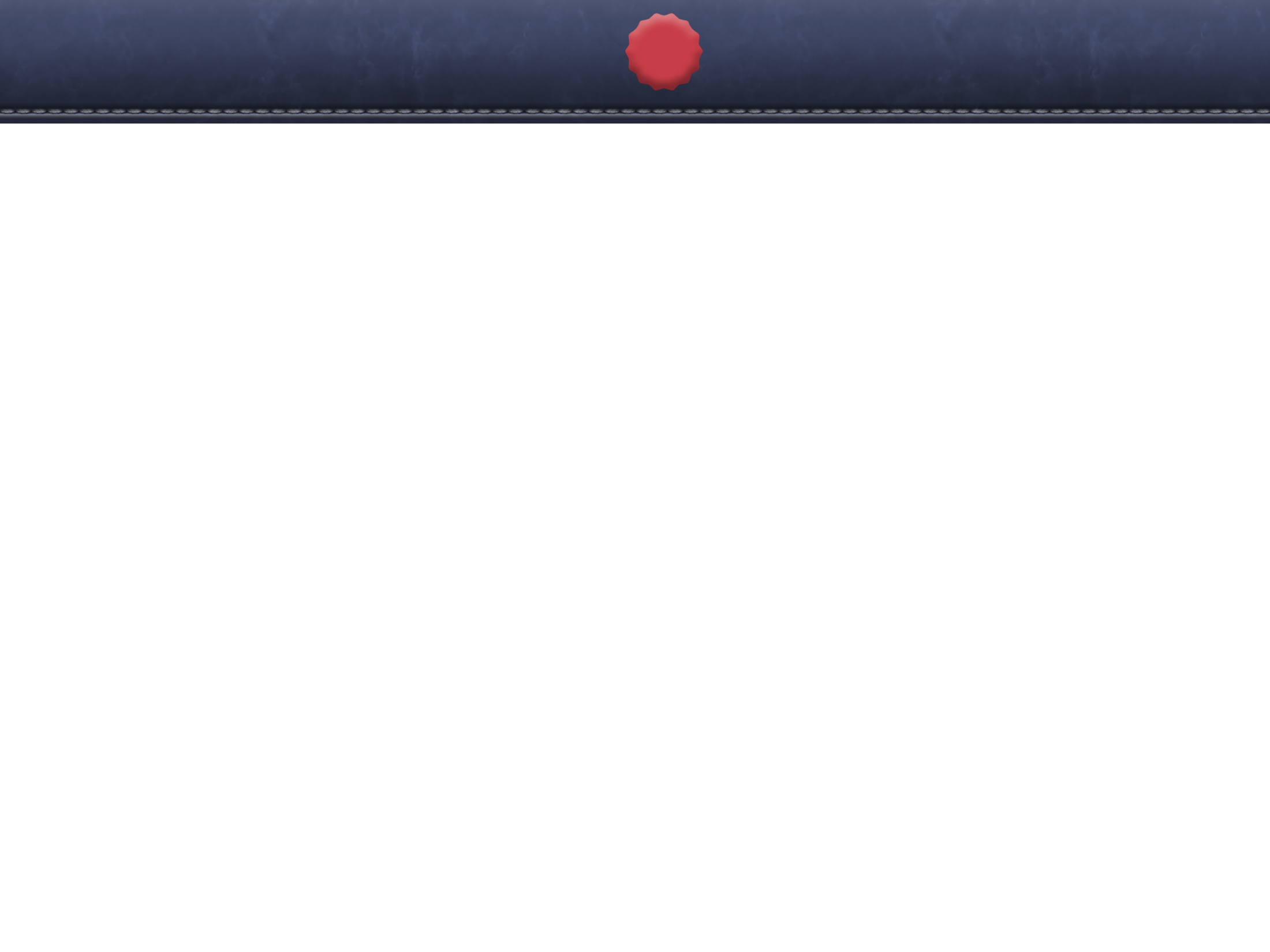 9
Replace Your Images Here 
(PNG works best)
ABCDEFGHIJK
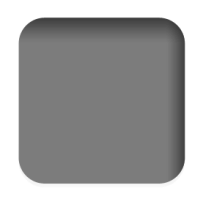 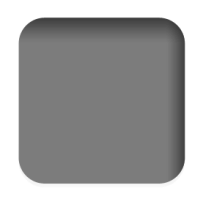 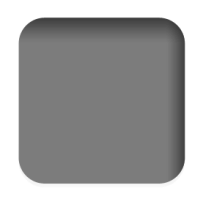 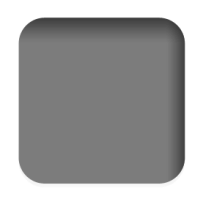 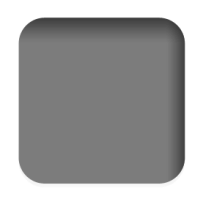 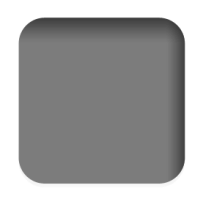 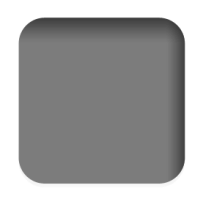 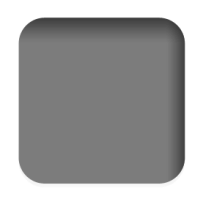 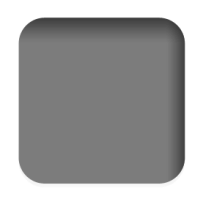 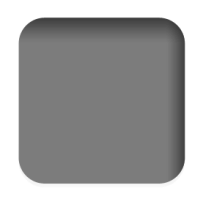 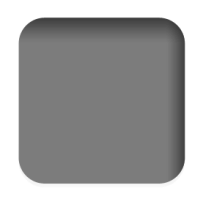 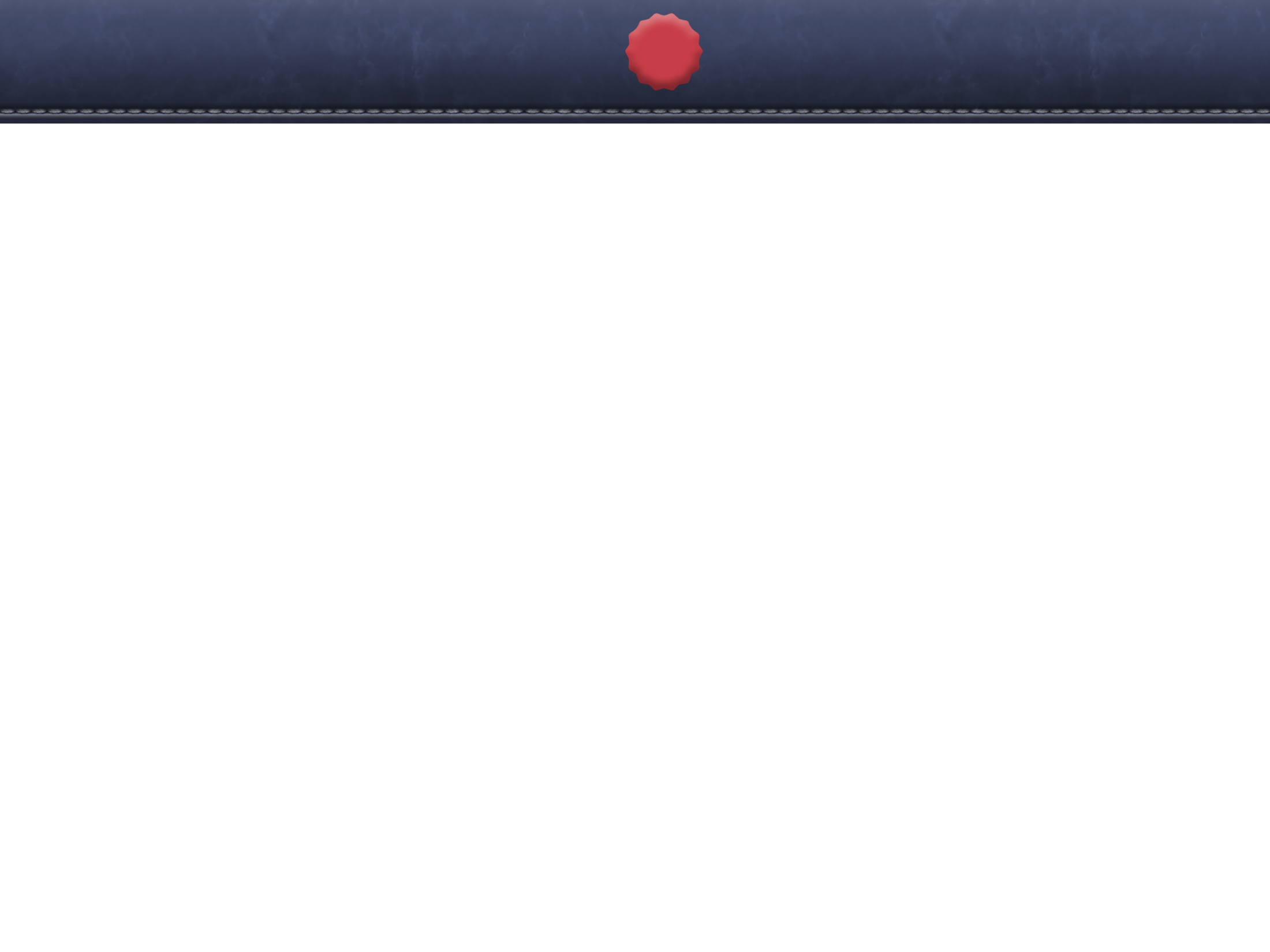 10
Replace Your Images Here 
(PNG works best)
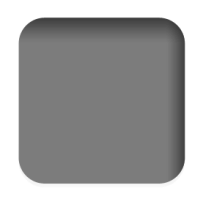 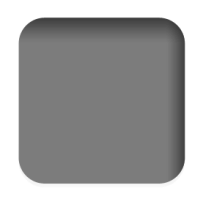 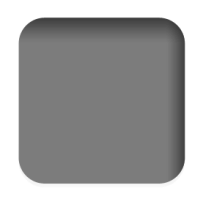 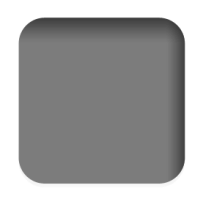 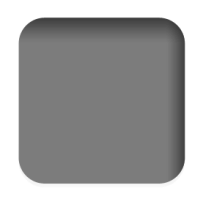 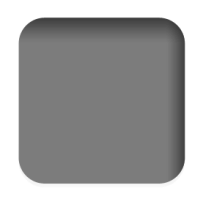 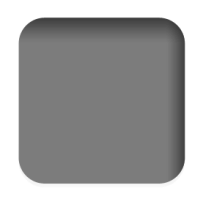 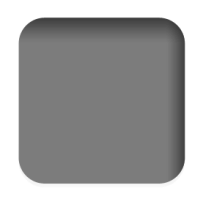 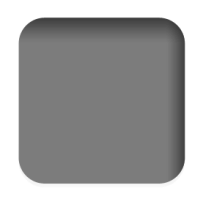 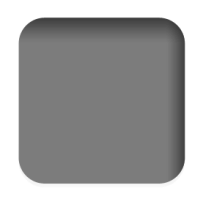